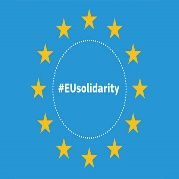 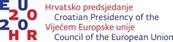 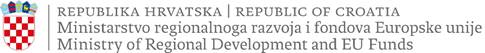 PROŠIRENJE FONDA SOLIDARNOSTI EUROPSKE UNIJE NA ZDRAVSTVENE KRIZE
UVOD
Uredbom (EU) br. 461/2020 Europskog parlamenta i Vijeća od 30. ožujka 2020. o izmjeni Uredbe Vijeća (EZ) br. 2012/2020 područje djelovanja Fonda solidarnosti Europske unije (EUSF)  prošireno je na zdravstvene krize

Najteže pogođenim državama članicama na raspolaganju će biti 800 milijuna eura.
Kriterij za dodjelu
pokrivanje dijela javnih rashoda  namijenjenih obavljanju najnužnijih hitnih operacija koje su posljedica izvanredne situacije. 
U skladu s načelom supsidijarnosti, pomoć Unije dodjeljivat će se samo na temelju zahtjeva pogođene države ako je prouzročena izravna šteta dovela do financijskog opterećenja prihvatljive države zbog provedbe hitnih mjera u procijenjenom iznosu od više od 1 500 000 000 EUR u cijenama iz 2011. ili više od 0,3 % njezina BND-a  (za RH: 151.638.000 EUR).
Rok za dostavu zahtjeva i traženje predujma
Svaki zahtjev za dobivanje pomoći iz Fonda solidarnosti EU mora biti zaprimljen u Komisiji u roku od 12 tjedana od datuma prve službene akcije protiv krizne situacije.
 Međutim, kako bi osigurala jednak tretman svih prijava povezanih s krizom COVID-19, Komisija će prihvatiti primanje ažuriranja / potpunih informacija u roku od 12 tjedana od stupanja na snagu izmijenjene Uredbe, odnosno do 24. lipnja 2020. 
Neće se primjenjivati pravilo „prvi prijavljen, prvi isplaćen”.
Uz podnošenje Zahtjeva moguće je zatražiti i predujam. 
Predujam ne smije premašiti 25 % očekivanog iznosa financijskog doprinosa te ni u kojem slučaju ne smije premašiti 100.000.000 EUR.
Postupanje Europske komisije
Na temelju svoje procjene cjelovitih zahtjeva pristiglih do roka 24. lipnja 2020., Komisija će predložiti iznos pomoći Europskom parlamentu i Vijeću koji ga moraju odobriti. 
Komisija će tada donijeti odluku o dodjeli pomoći pogođenim državama, koje će je primiti odmah i u jednom obroku. 
Država korisnica odgovorna je za provedbu, uključujući odabir operacija i njihovu reviziju i kontrolu.
Prihvatljive aktivnosti
Medicinska pomoć, uključujući lijekove, opremu i medicinske uređaji, troškove zdravstvene zaštite ili infrastrukture civilne zaštite
Laboratorijske analize
Izvanredne mjere i dodatni troškovi u zdravstvu i medicinskoj skrbi povezani s virusom COVID-19 
Osobna zaštitna oprema
Posebna pomoć stanovništvu, posebno ranjivim skupinama (starije osobe, ljudi sa zdravstvenim problemima, trudnice, samohrani zaposleni roditelji ...) 
Posebna podrška za operativno osoblje medicinskih i drugih hitnih službi
Razvoj cjepiva ili lijekova 
Jačanje kapaciteta za planiranje spremnosti i povezane komunikacije
Poboljšanje procjene i upravljanja rizikom 
Sanitacija zgrada i objekata 
Zdravstveni pregledi, uključujući i granice 
Svi povezani dodatni troškovi za osoblje i ostale primjenjive aktivnosti.
Iznos i stopa sufinanciranja
Ukoliko će raspoloživa proračunska sredstva u 2020. godini (oko 800 milijuna EUR) biti nedovoljna za dodjelu punih iznosa izračunatih gornjom metodom, Komisija će izvršiti proporcionalno smanjenje kako bi se sredstva ravnomjerno podijelila između svih prihvatljivih podnositelja zahtjeva.
EUSF će financirati dio ukupnog iznosa javne potrošnje, računajući kako slijedi:
2,5% ukupnog iznosa javne potrošnje za dio ispod praga, plus
6% ukupnog iznosa javne potrošnje za dio koji prelazi prag.
U proces pripreme Zahtjeva će biti uključeni…
[Speaker Notes: 200 meetings:
121 companies;
42 local gov
34 education & innovation
16 CSOs

Delivered 4 Outputs]
Sastav i uloga Radne skupine
Članovi Radne skupine:
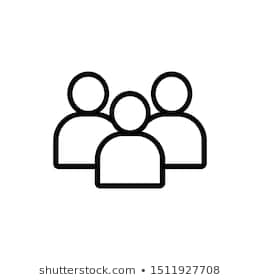 Resorna tijela državne uprave (primjerice: MGPO (robne rezerve), MFIN …)
Ravnatelji kliničkih bolničkih centara i predstavnici ostalih zdravstvenih ustanova (kliničkih bolnica, klinika, općih i specijalnih bolnica, lječilišta, domova zdravlja i zavoda)
Predstavnici civilne zaštite i znanstveno-istraživačkog sektora iz područja zdravstva (medicinski fakulteti, zdravstvena veleučilišta, instituti)
Uloga Radne skupine:
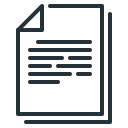 Prikupljanje podataka potrebnih za izradu Zahtjeva za dobivanje pomoći iz Fonda solidarnosti Europske unije i procjene troškova u okviru prihvatljivih aktivnosti
[Speaker Notes: 200 meetings:
121 companies;
42 local gov
34 education & innovation
16 CSOs

Delivered 4 Outputs]
Prijedlog hodograma aktivnosti
Hvala na pažnji!